ПОЛЕЗНЫЕ ИСКОПАЕМЫЕ
РОССИИ
ГРАНИТ
Презентация
« Окружающий мир»
4 класс
Гранит – очень прочный, тяжёлый  камень серого, розового  или тёмно-красного цвета
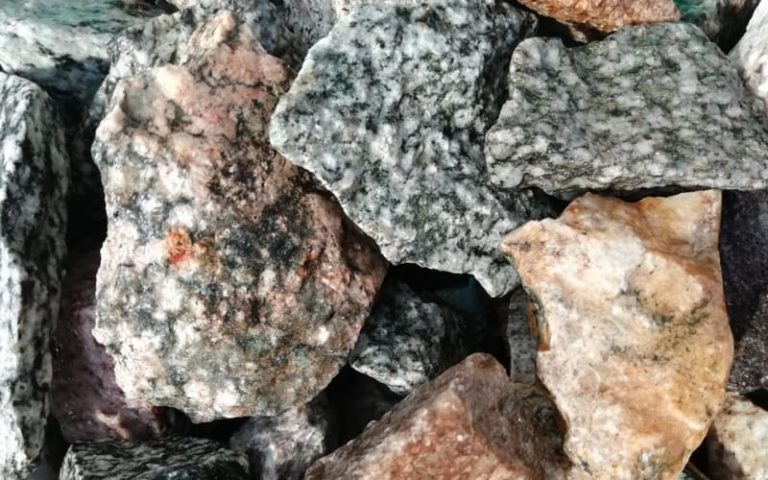 СВОЙСТВА ГРАНИТА
Состояние: твёрдый
Цвет: серый, белый, 
красноватый, розовый
Непрозрачный
Плотный
Очень прочный
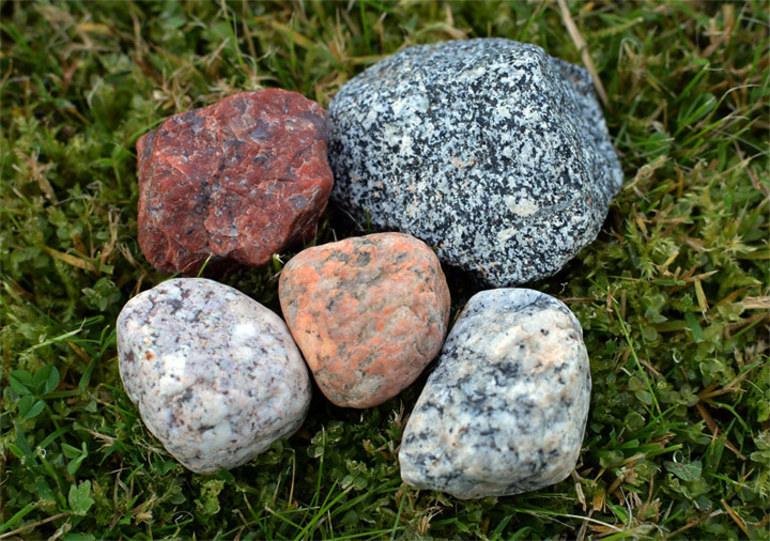 СОСТАВ ГРАНИТА
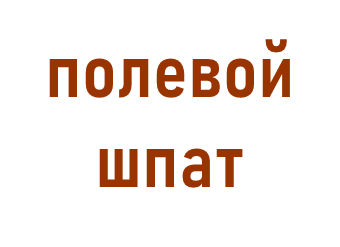 кварц
слюда
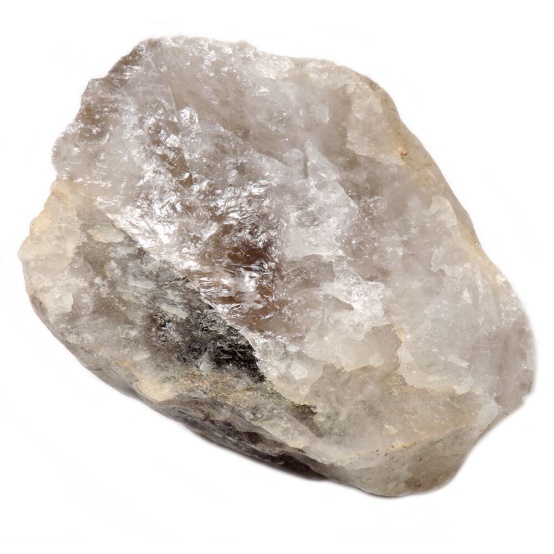 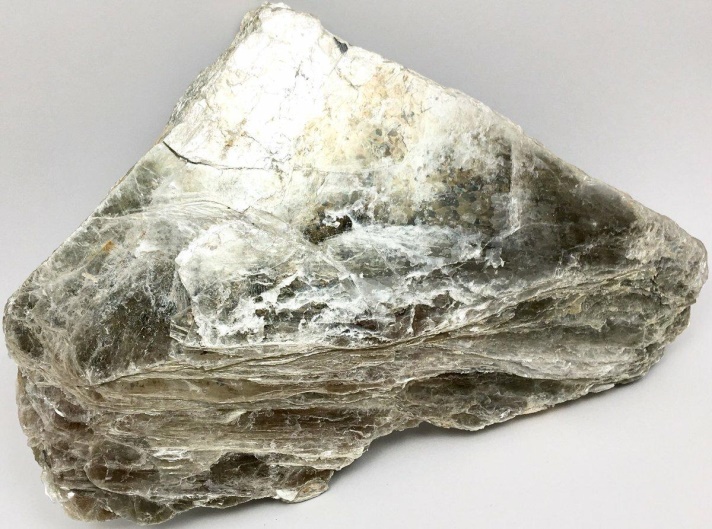 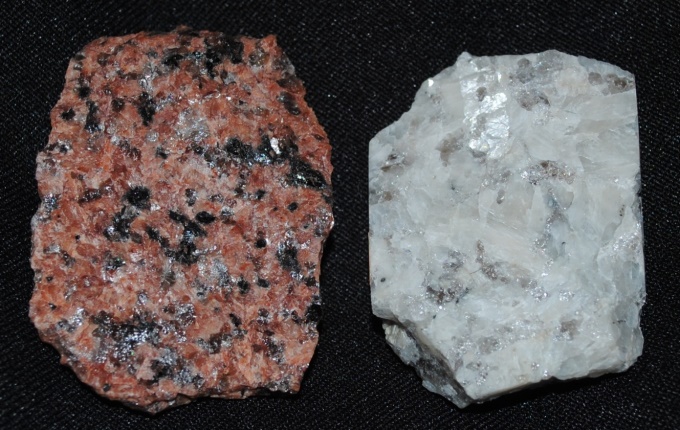 Полевой шпат – очень распространённый минерал. Из него состоит почти половина земной коры. Сам по себе он бесцветный, а разные оттенки ему придают посторонние примеси.
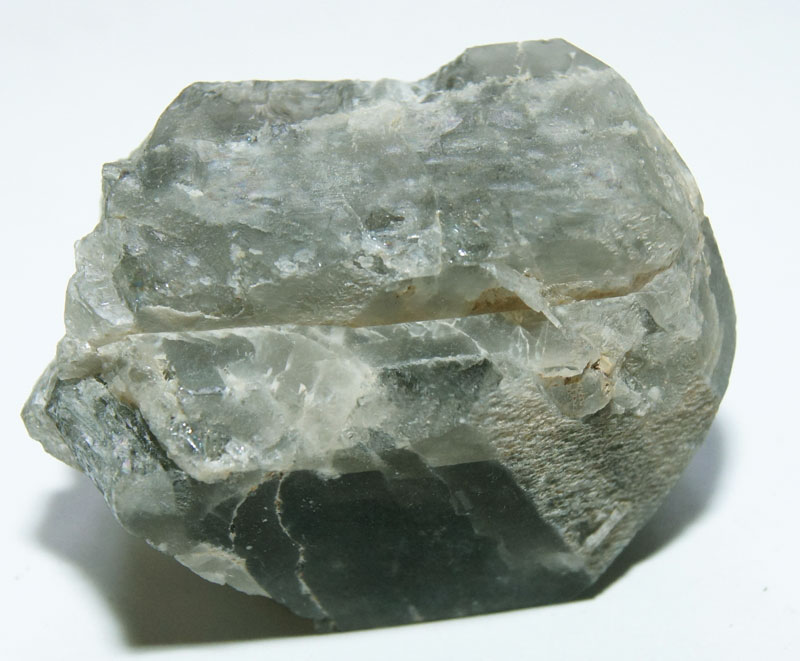 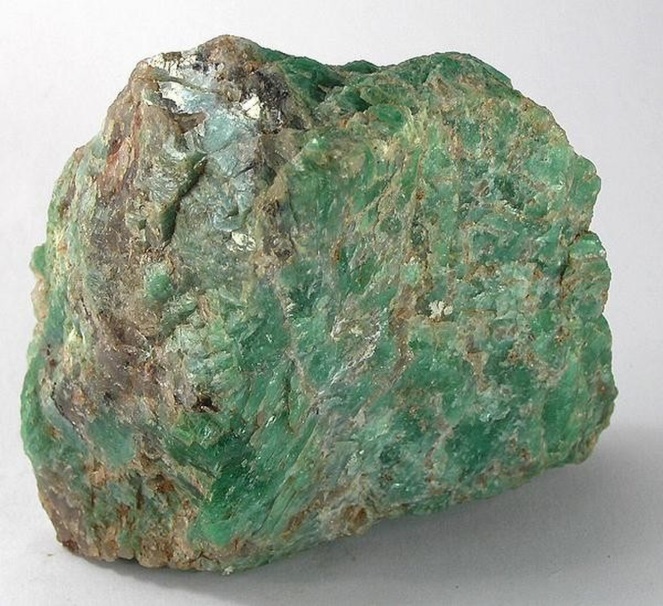 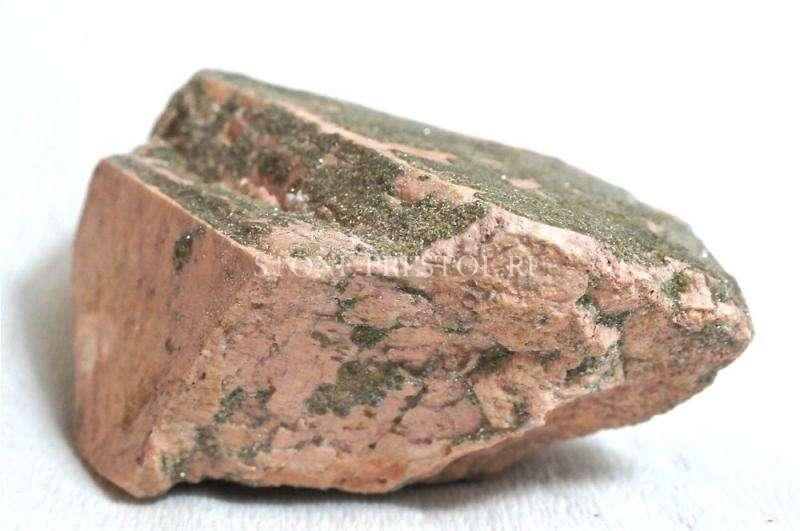 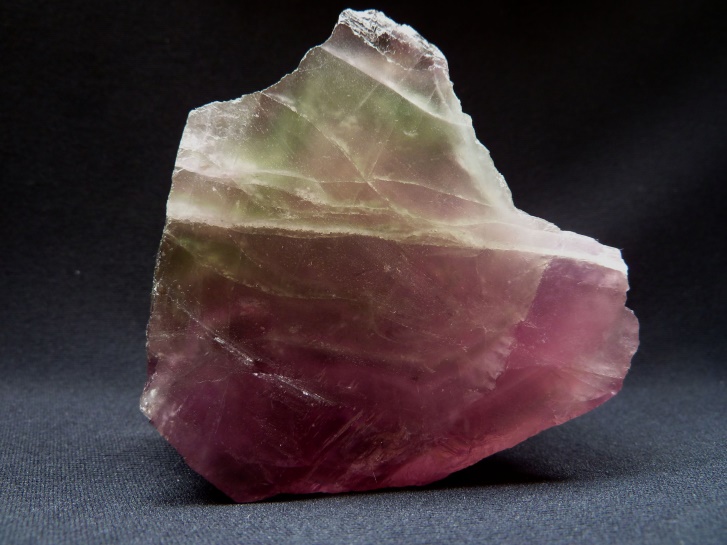 Слюда – минерал, похожий на  неровные осколки прозрачного или цветного стекла. Она может иметь красную, коричневую, зеленую, черную или желтую окраску в зависимости от входящих в неё веществ.
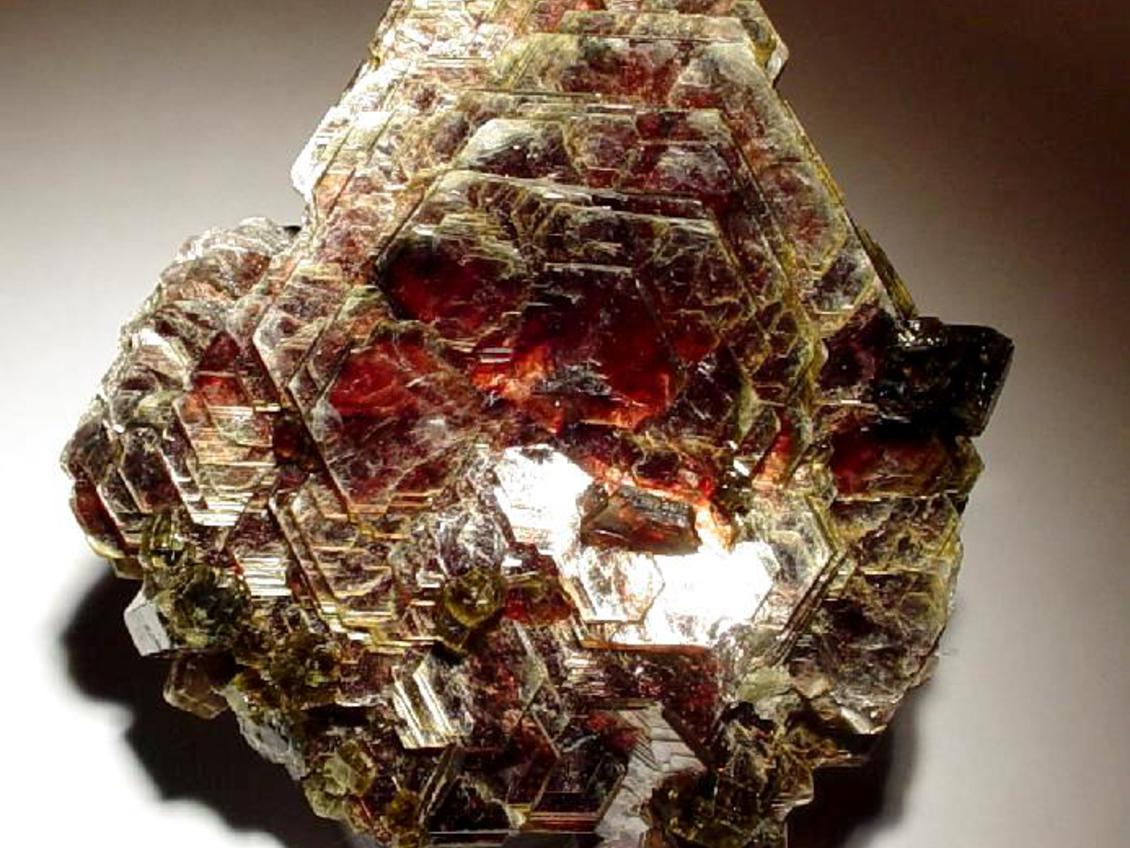 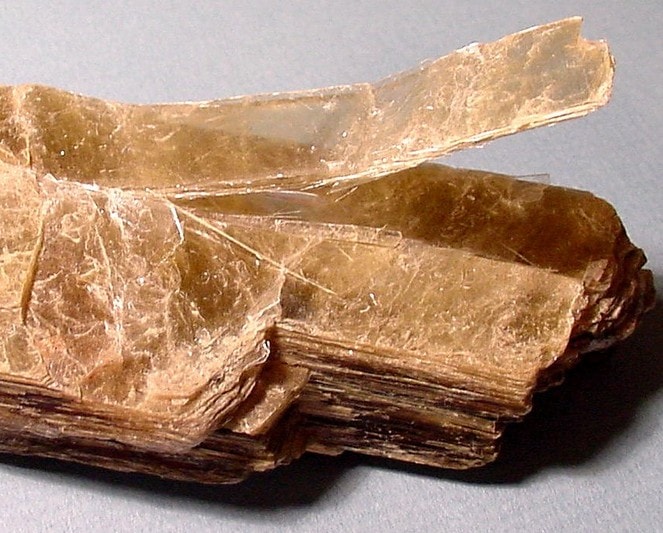 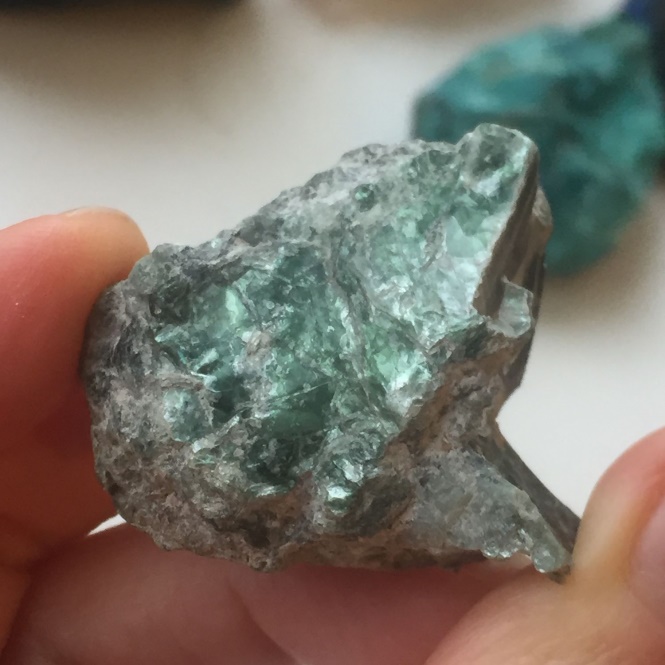 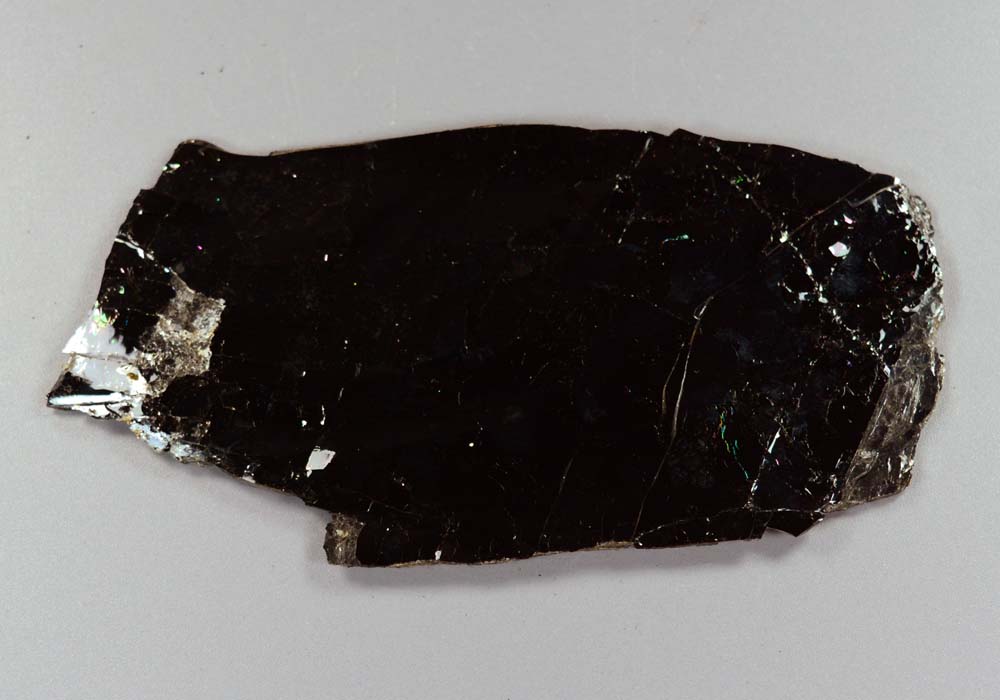 В массе полевого шпата можно увидеть частицы, похожие на осколки стекла беловатого, дымчатого или фиолетового цвета. Это кварц – один из самых распространённых на земле минералов.
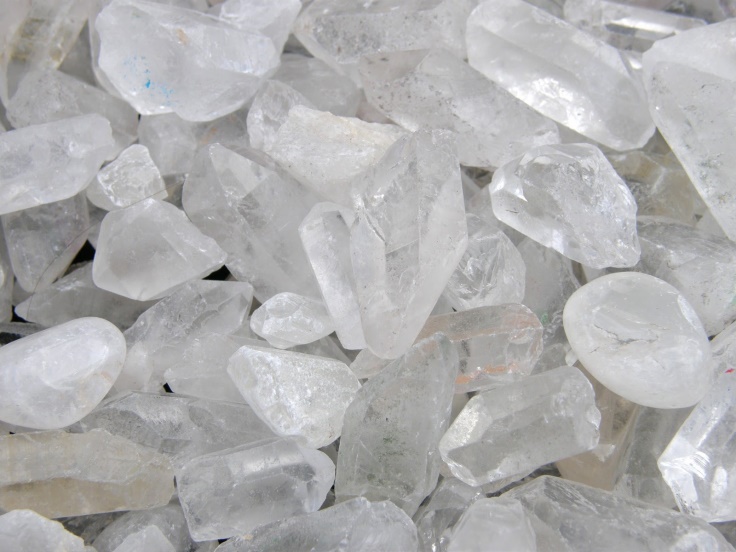 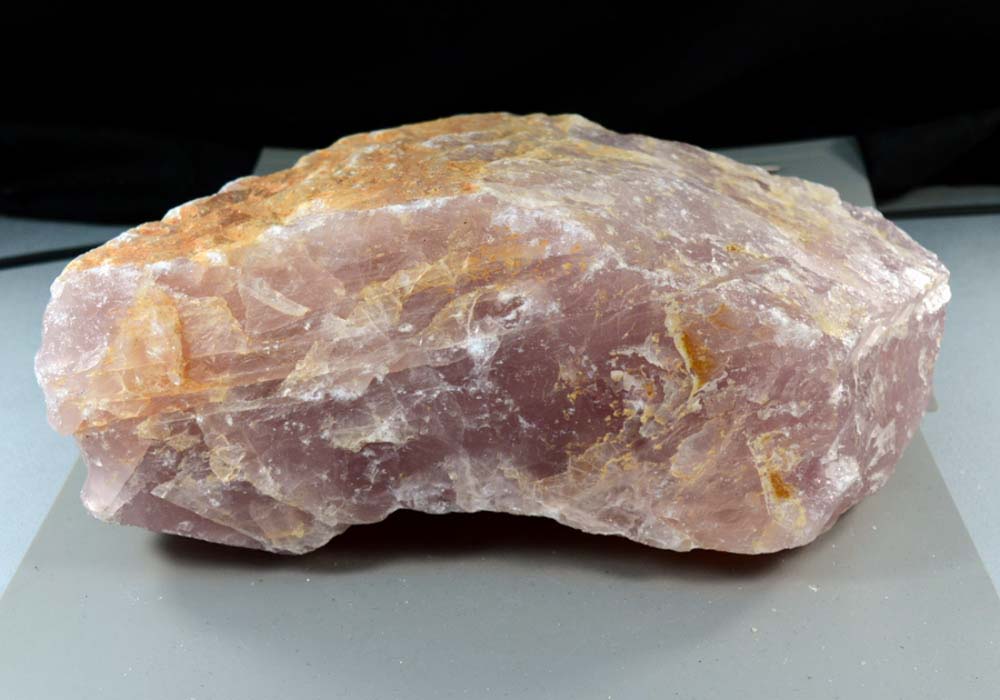 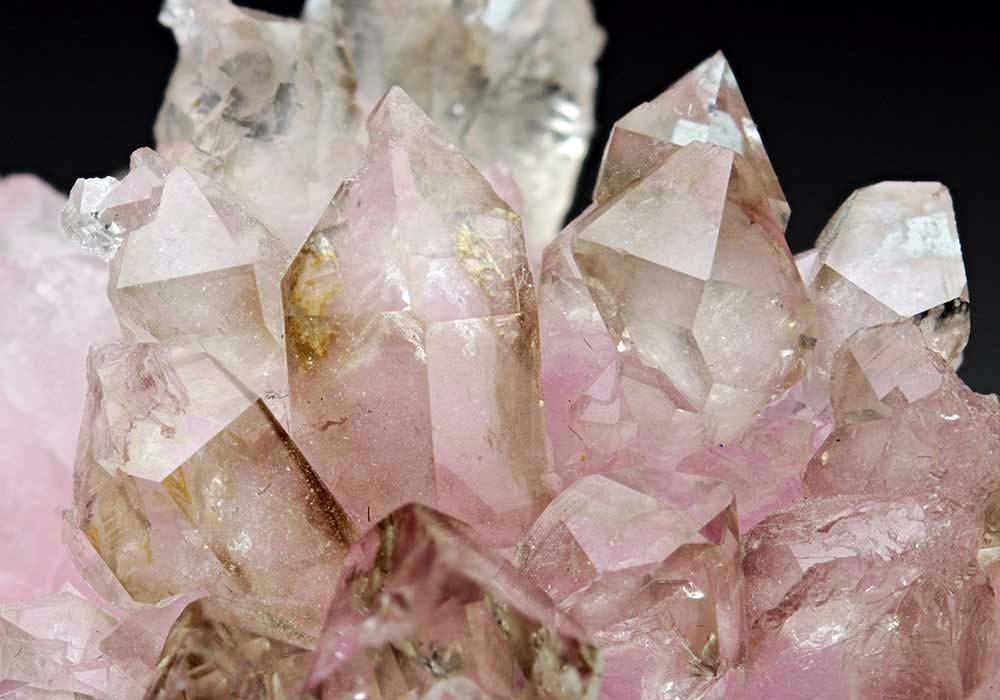 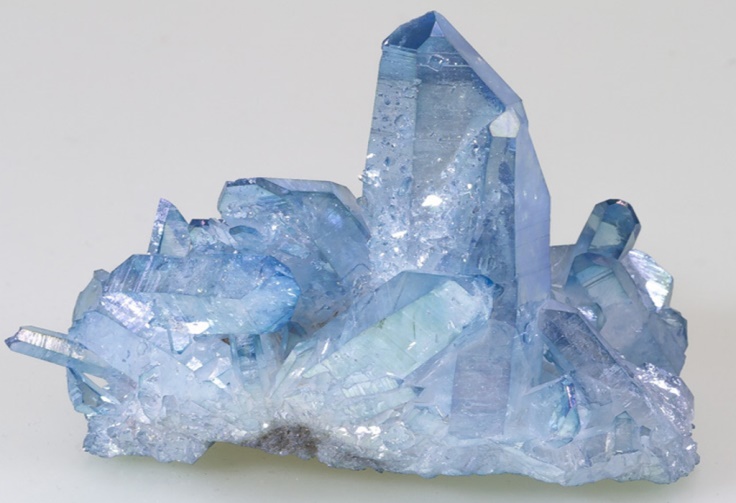 Набережные из гранита
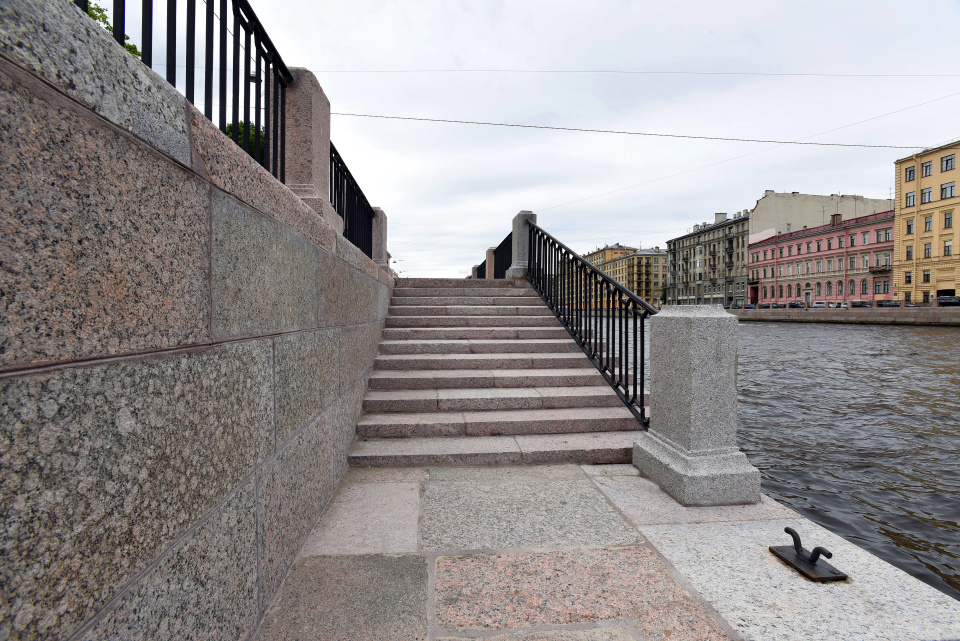 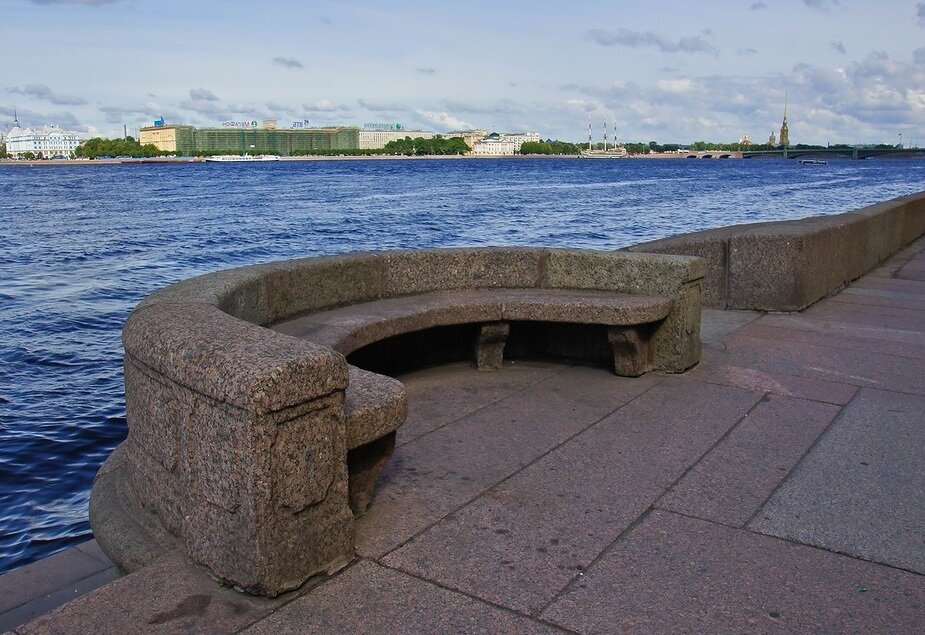 Мосты  из гранита
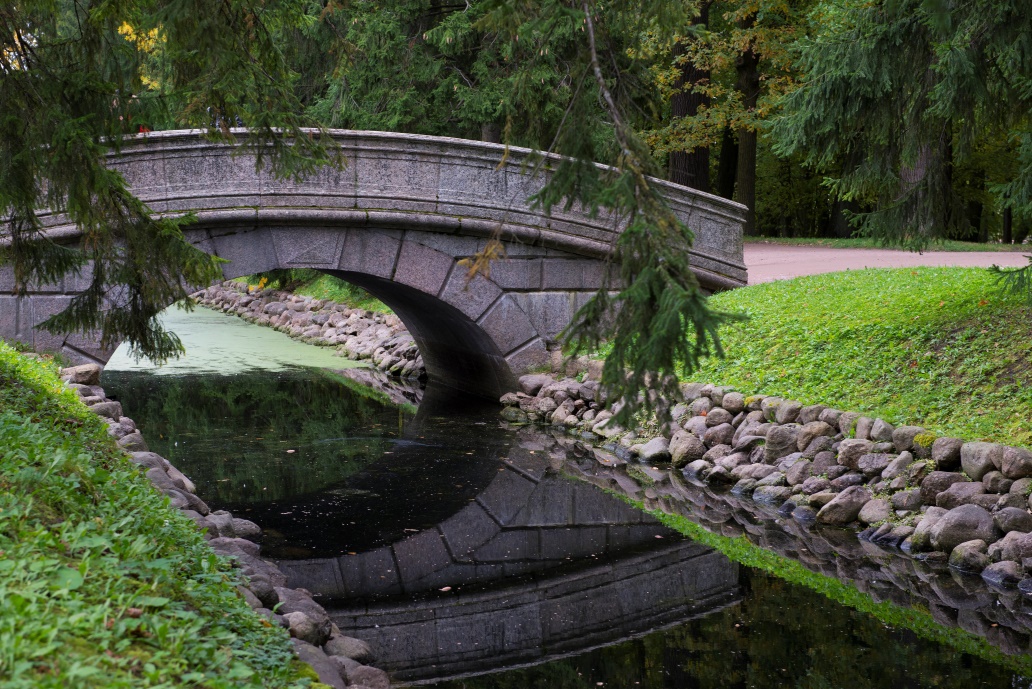 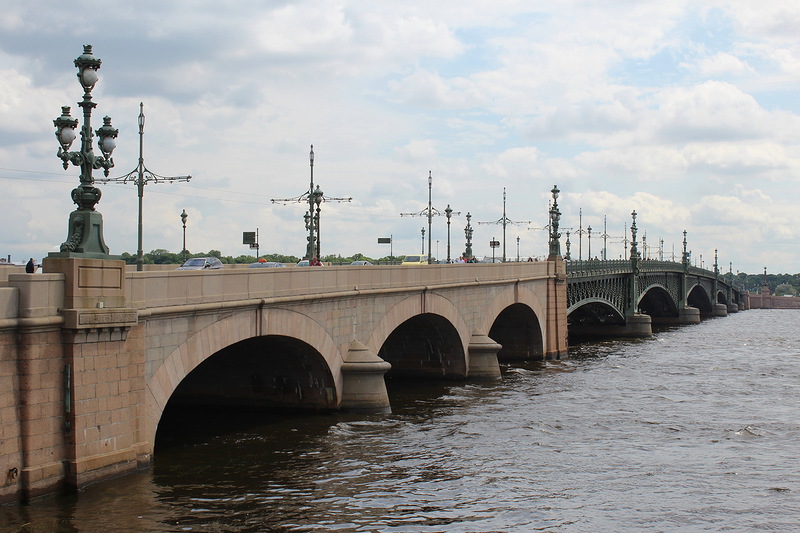 Станции Московского метрополитена, облицованные гранитом
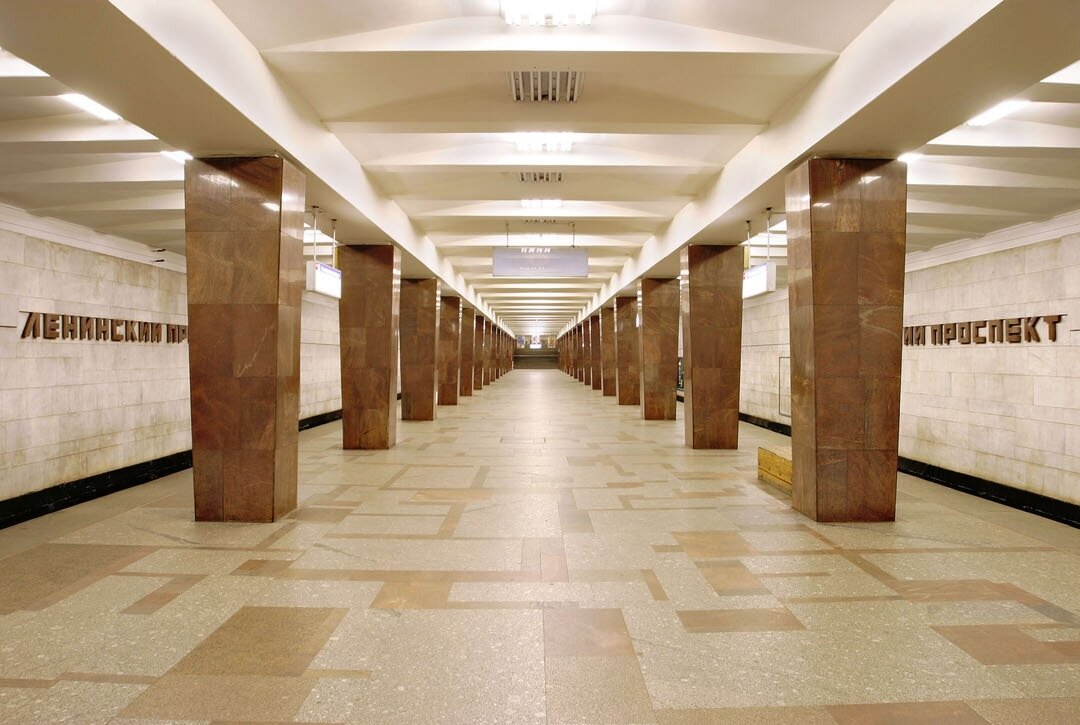 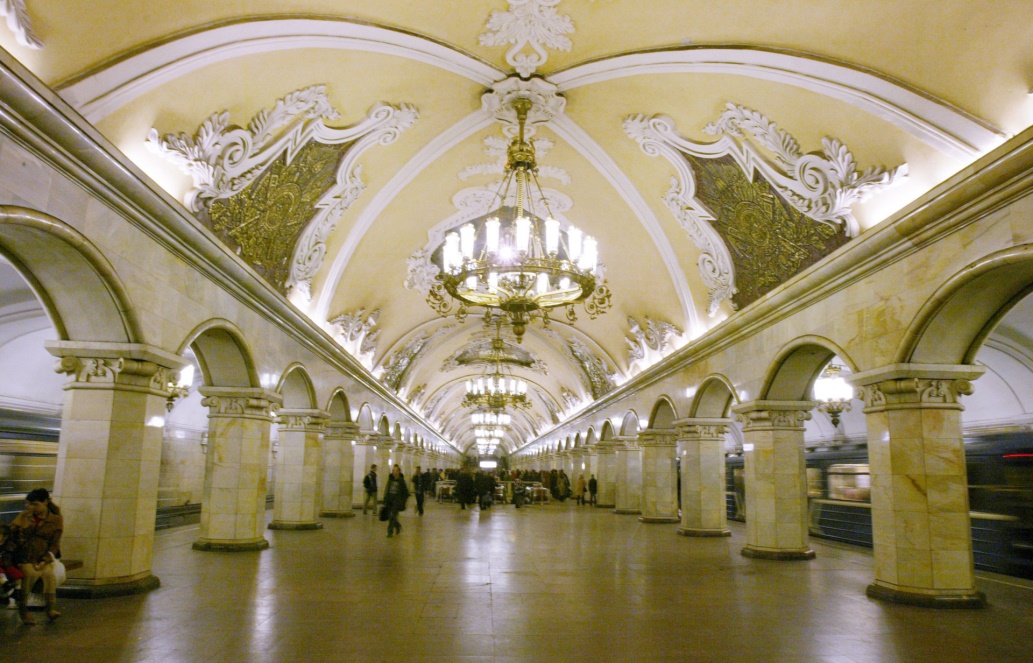 Лестницы  из гранита
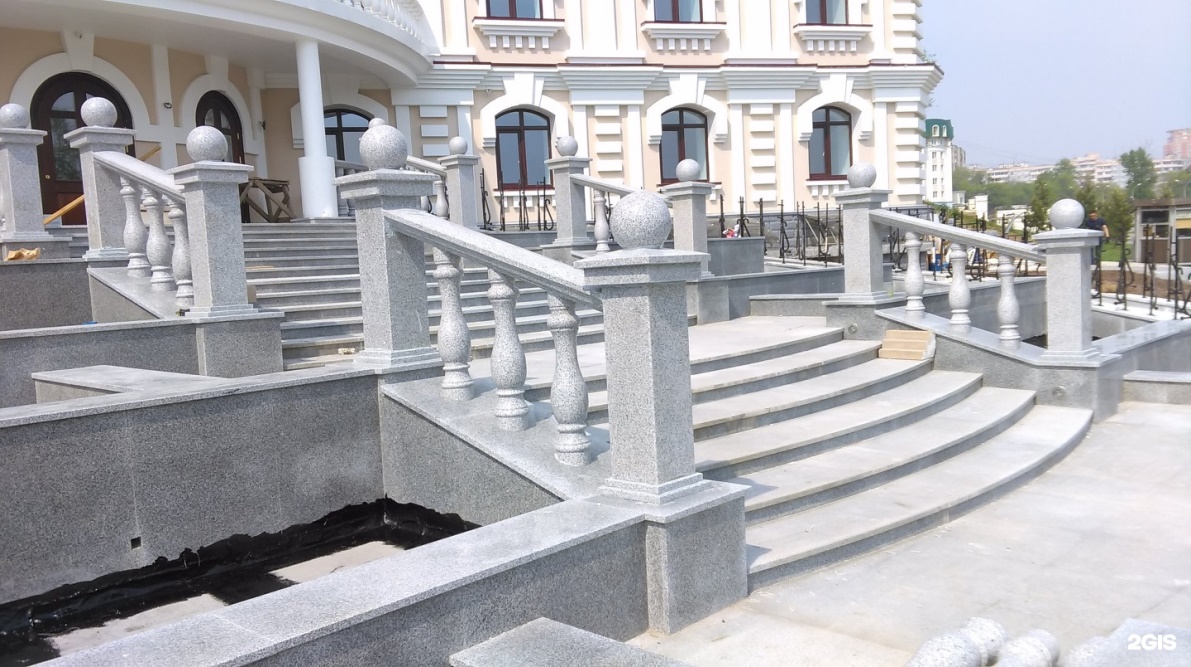 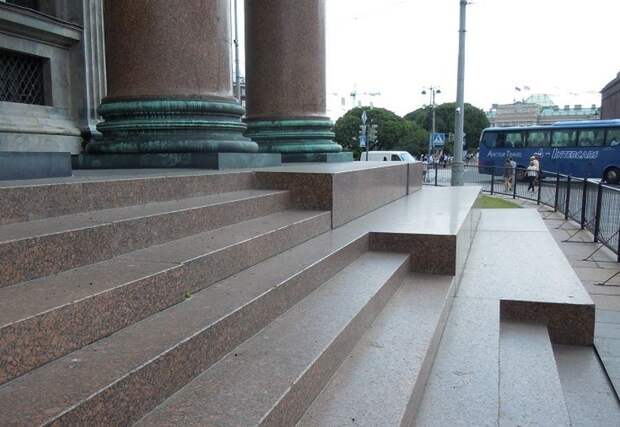 Фасады зданий  из гранита
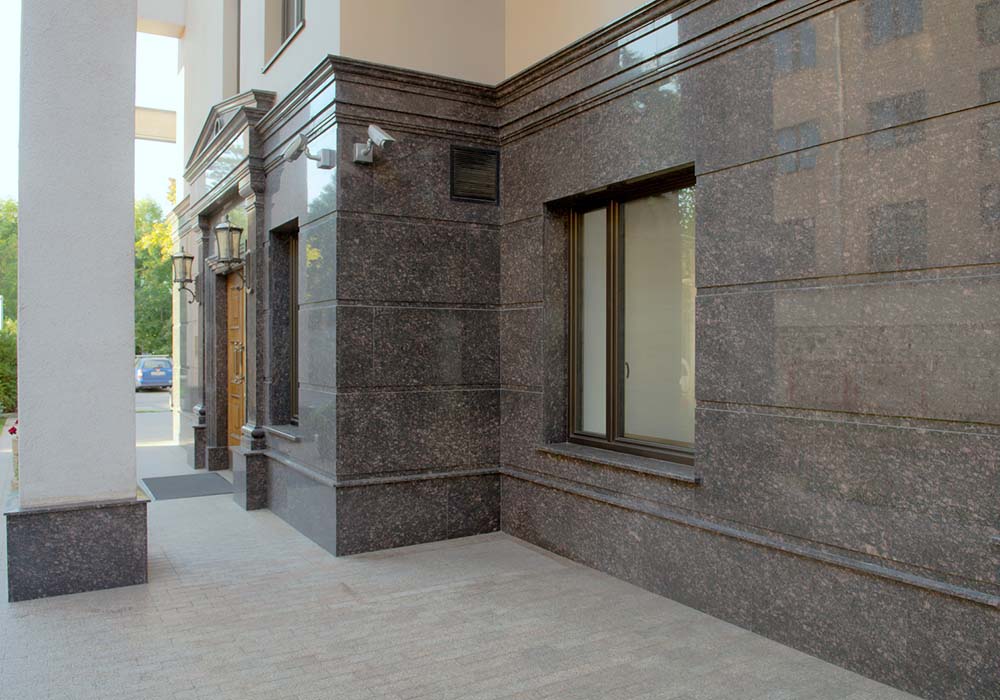 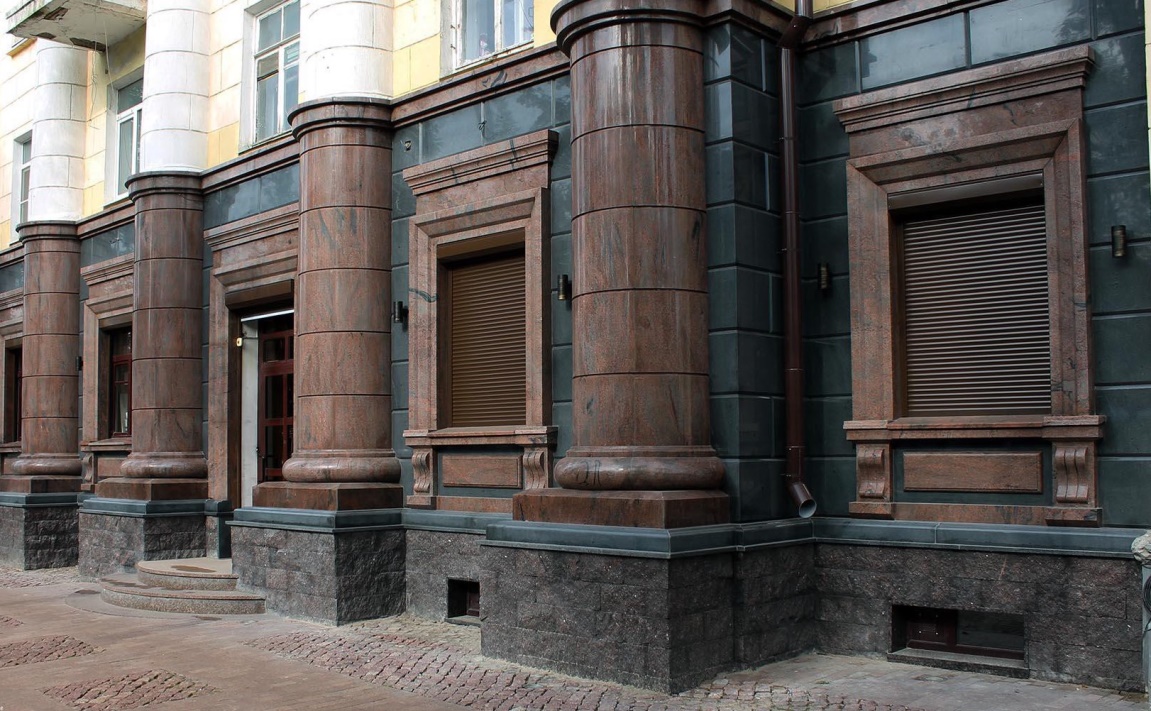 Памятник Неизвестному Солдату в Москве
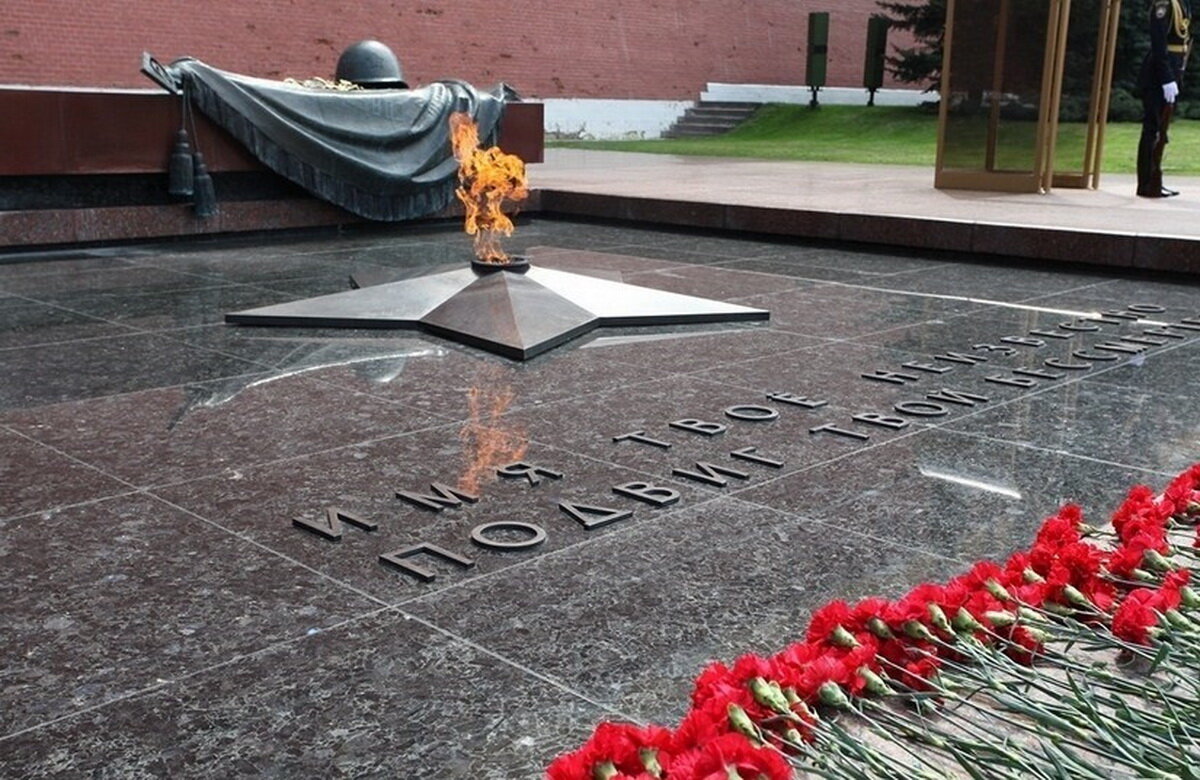 Брусчатка Красной Площади из гранита
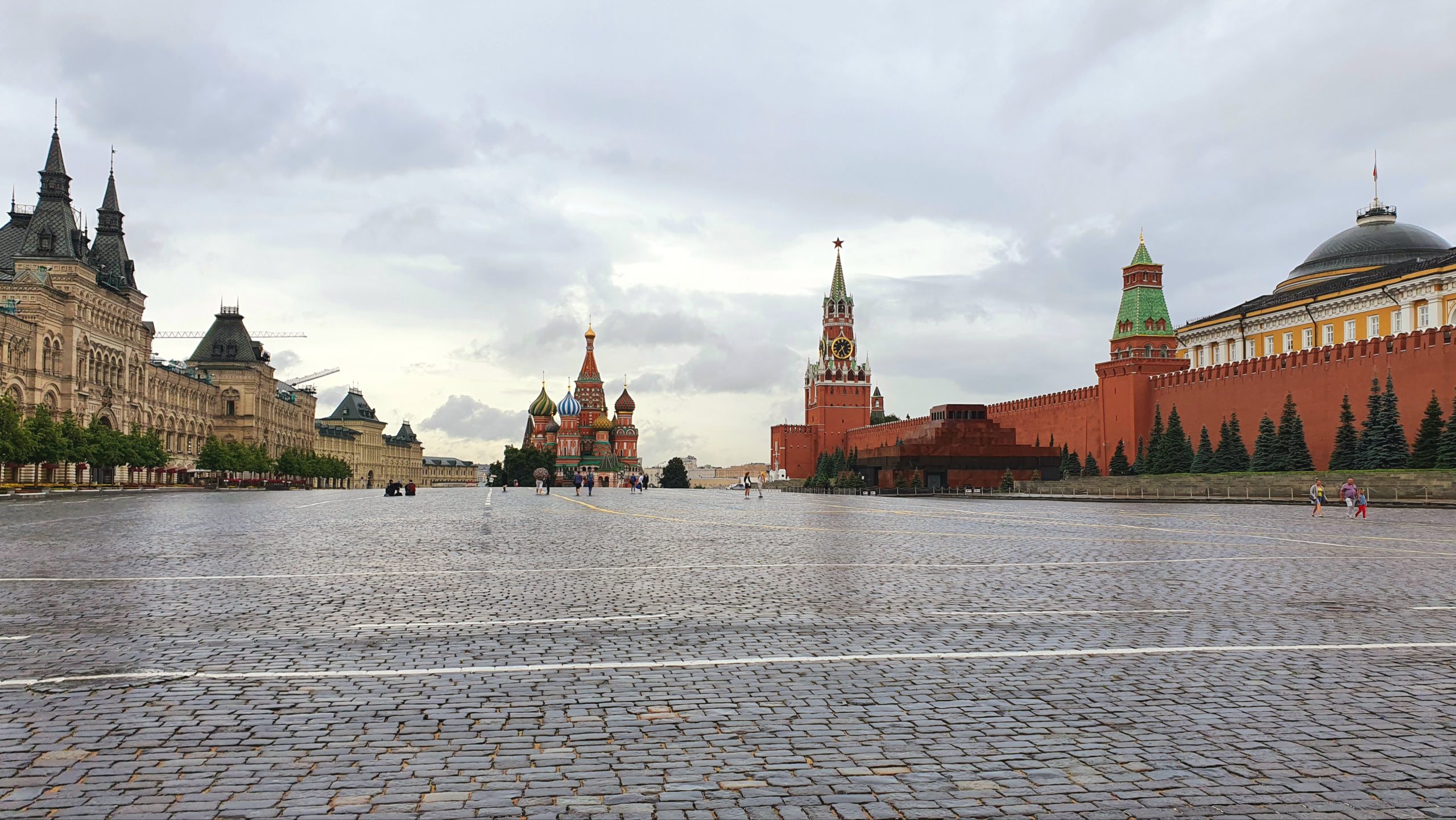 Добыча гранита
 Гранитный карьер
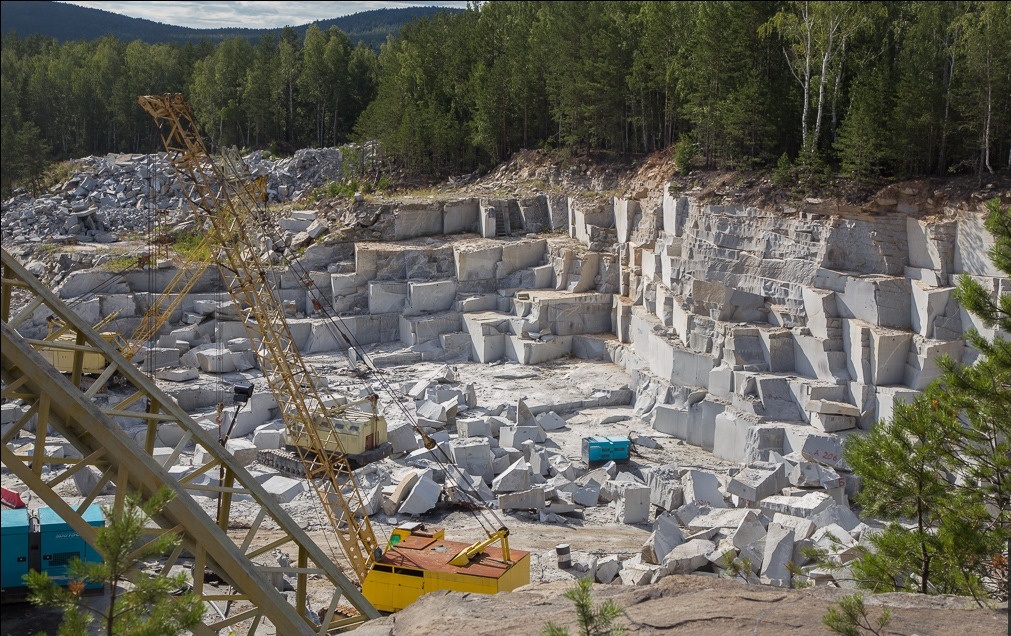 Добыча гранита
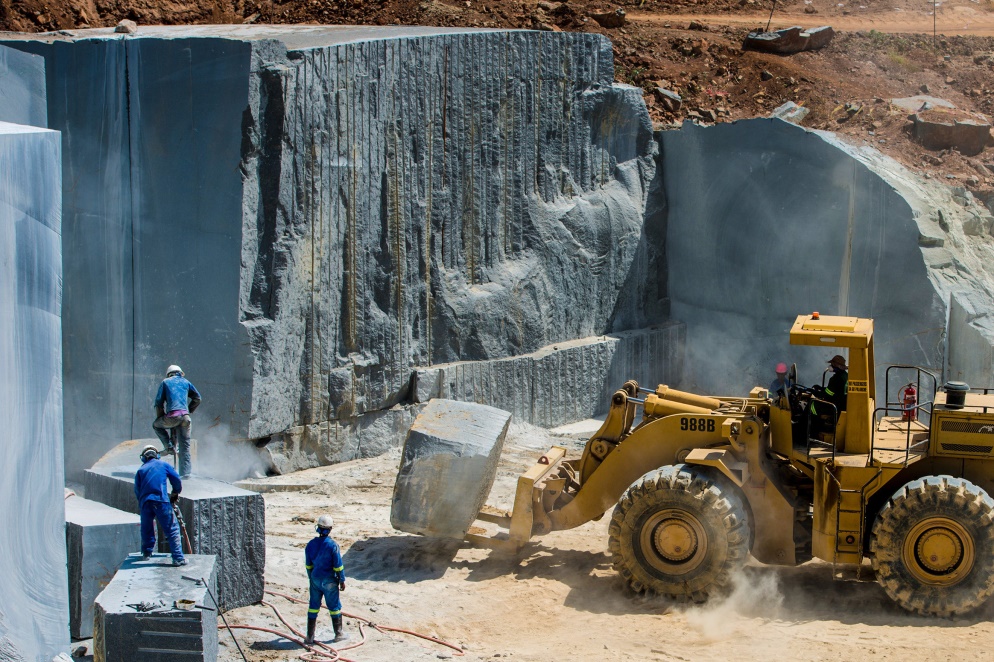 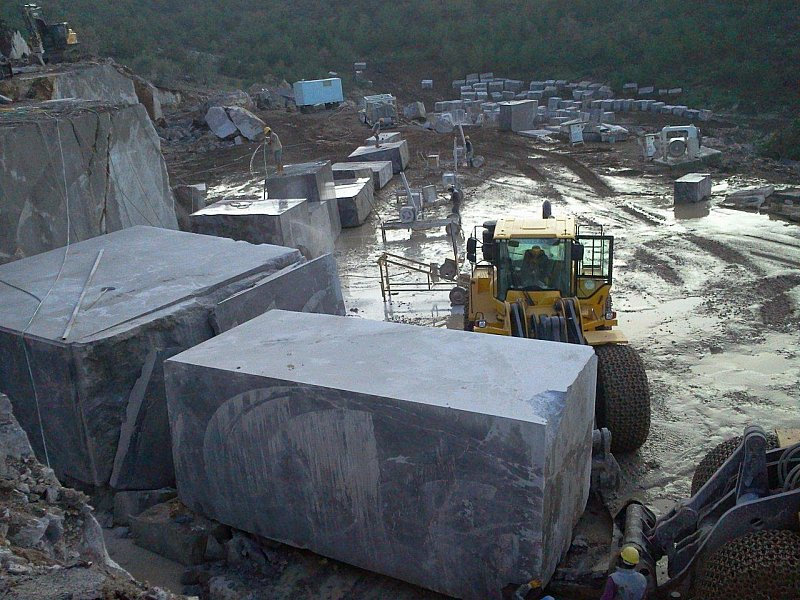 Месторождения гранита в России
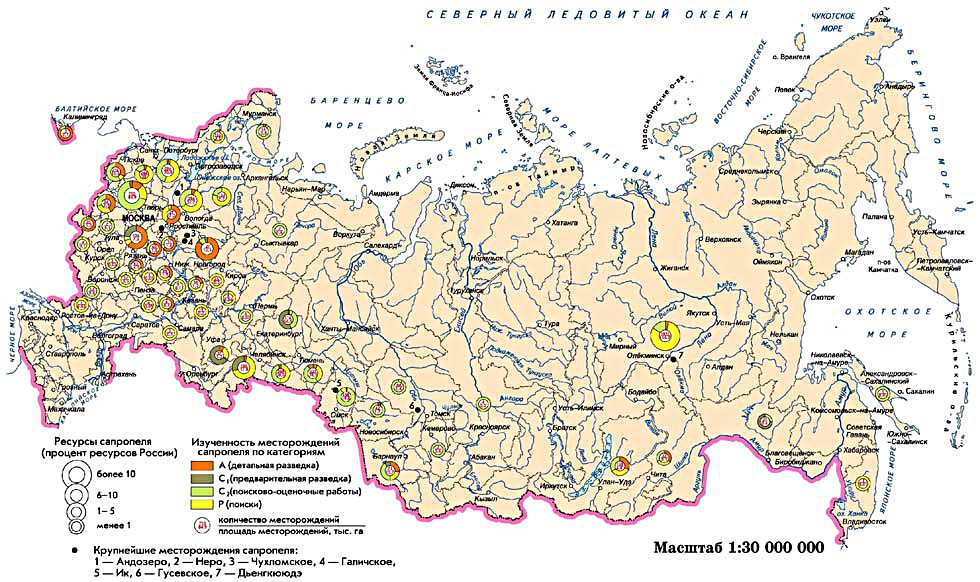